Welcome to the
JA Staff Alumni Network… a Pioneer legacy
Annual Meeting
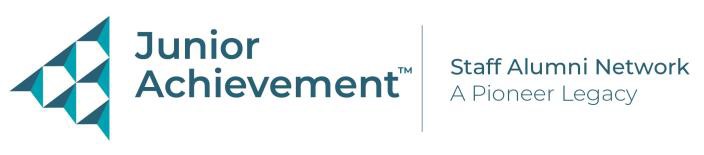 The mission of the JA Staff Alumni Network is to provide a network
for alumni and to further the mission of JA USA.
Today’s Agenda
Reports on 2022-23 Goals & Accomplishments
Fund Campaign
Communications
Recognition & Development
Membership
Approval of 2023-24 Officers & Operating Budget
2023-24 Program of Work
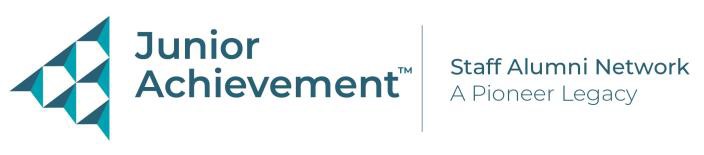 The mission of the JA Staff Alumni Network is to provide a network
for alumni and to further the mission of JA USA.
2023-24 Program of Work
Support JA USA
Staff Development and Recognition
         > Karl Flemke Award
         > Jim Sweeny Entrepreneurial Excellence Award
         > NLC Scholarships
Professional Staff Hall
       of Fame
Use each of our electronic platforms to enhance membership connections
Ensure the Website stays up to date with information seen as valuable to members.
Use Facebook for everyday connections among our members, including “meet-ups”.
Use LinkedIn to help members find professional and volunteer opportunities.
Use our periodic newsletters to provide information about JASAN, JAUSA, and our members.
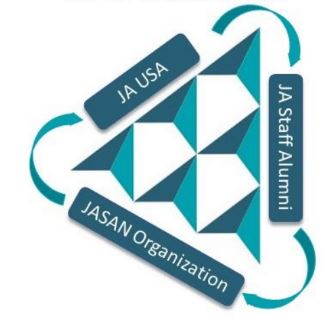 Keep the History of JA alive and easily accessible
Increase the number of oral histories available through the Junior Achievement archives.
Identify individuals who should be interviewed for the archives.
Work with JA USA to determine how the JA Museum can be seen by more people.
Add historical information to the JASAN website.
Ensure sufficient funding to carry out the work of the organization
Raise funds from members and other appropriate sources to fund the work of the organization.
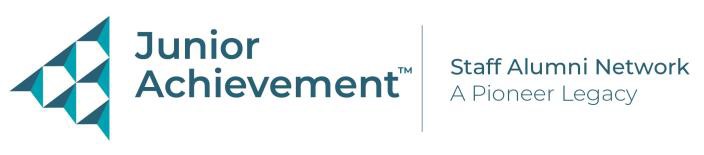 The mission of the JA Staff Alumni Network is to provide a network
for alumni and to further the mission of JA USA.
Fund Development Committee Brad Kaufmann, Chair
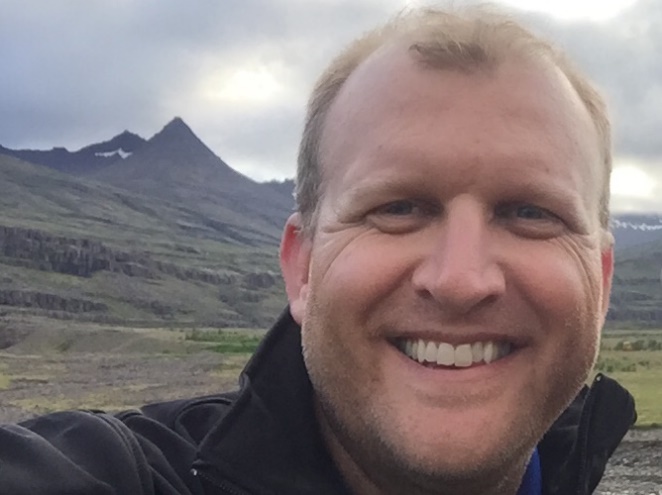 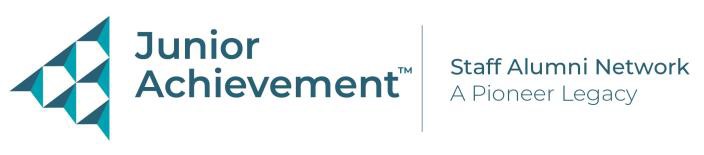 The mission of the JA Staff Alumni Network is to provide a network
for alumni and to further the mission of JA USA.
Committee Members

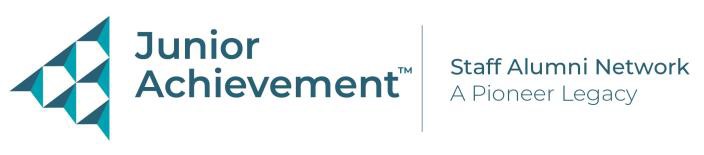 The mission of the JA Staff Alumni Network is to provide a network
for alumni and to further the mission of JA USA.
Committee Goals

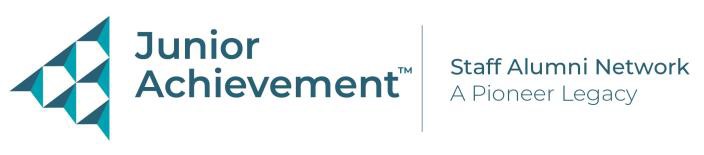 The mission of the JA Staff Alumni Network is to provide a network
for alumni and to further the mission of JA USA.
Committee Accomplishments

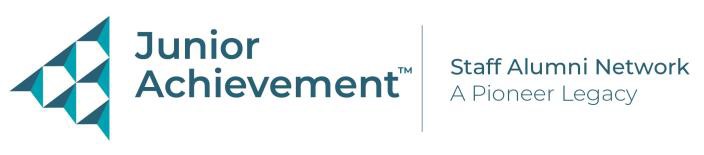 The mission of the JA Staff Alumni Network is to provide a network
for alumni and to further the mission of JA USA.
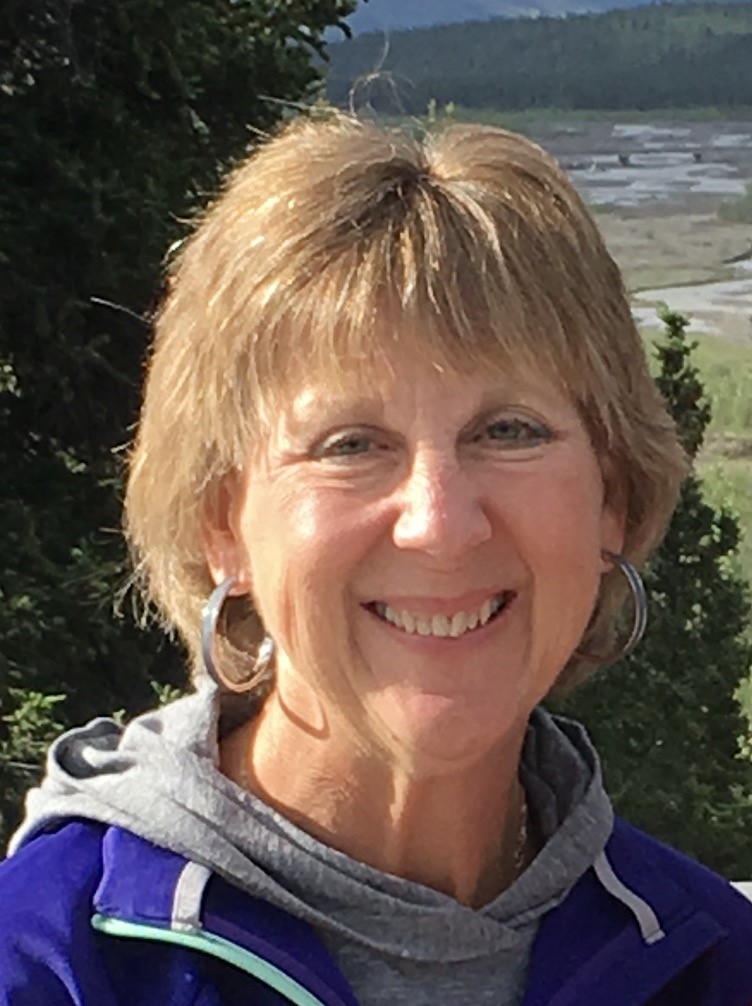 Communications Committee
Linda Schoelkopf, Chair
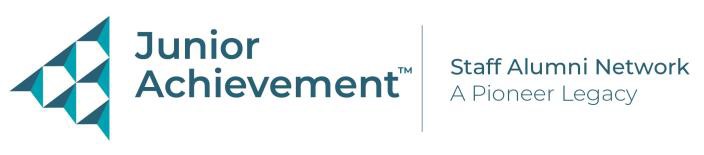 The mission of the JA Staff Alumni Network is to provide a network
for alumni and to further the mission of JA USA.
Committee Members

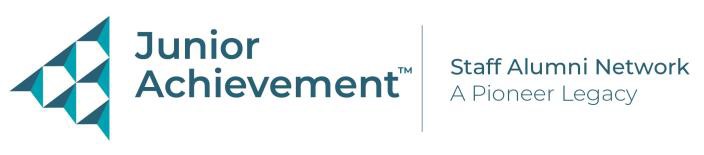 The mission of the JA Staff Alumni Network is to provide a network
for alumni and to further the mission of JA USA.
Committee Goals

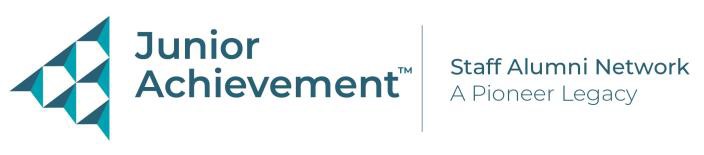 The mission of the JA Staff Alumni Network is to provide a network
for alumni and to further the mission of JA USA.
Committee Accomplishments

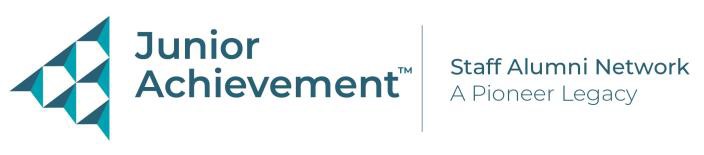 The mission of the JA Staff Alumni Network is to provide a network
for alumni and to further the mission of JA USA.
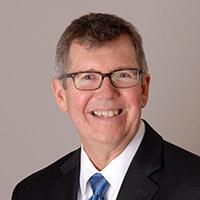 Recognition & Development Committee
Randal Mays, Chair
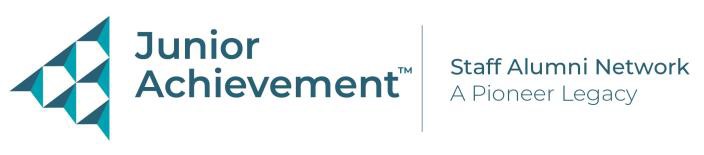 The mission of the JA Staff Alumni Network is to provide a network
for alumni and to further the mission of JA USA.
Committee Members

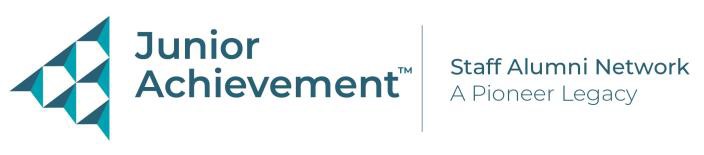 The mission of the JA Staff Alumni Network is to provide a network
for alumni and to further the mission of JA USA.
Committee Goals

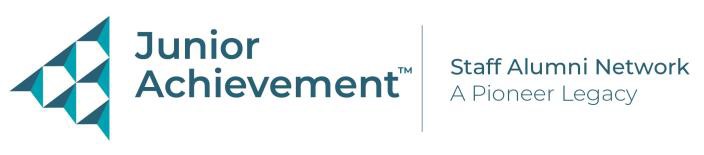 The mission of the JA Staff Alumni Network is to provide a network
for alumni and to further the mission of JA USA.
Committee Accomplishments

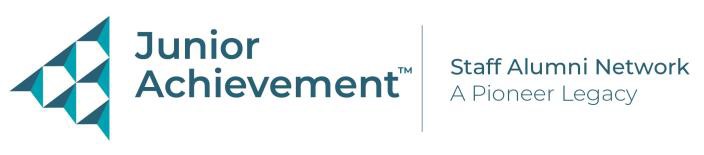 The mission of the JA Staff Alumni Network is to provide a network
for alumni and to further the mission of JA USA.
Video of Sweeny Award Winner
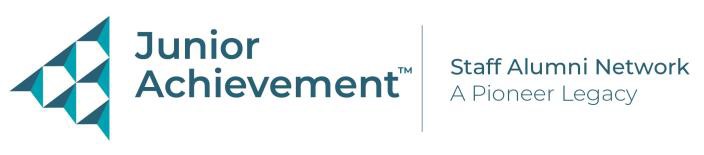 The mission of the JA Staff Alumni Network is to provide a network
for alumni and to further the mission of JA USA.
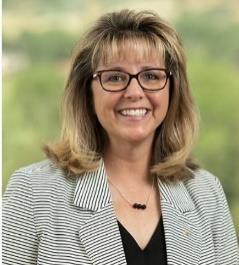 Membership Committee
Tami Godsey, Chair
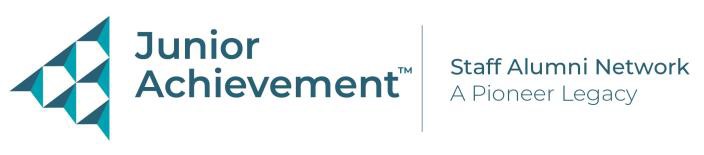 The mission of the JA Staff Alumni Network is to provide a network
for alumni and to further the mission of JA USA.
Committee Members

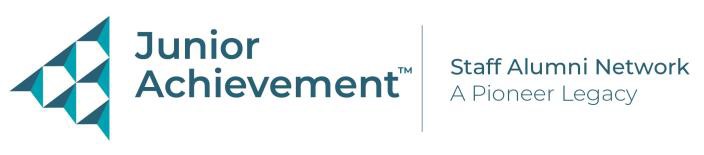 The mission of the JA Staff Alumni Network is to provide a network
for alumni and to further the mission of JA USA.
Committee Goals

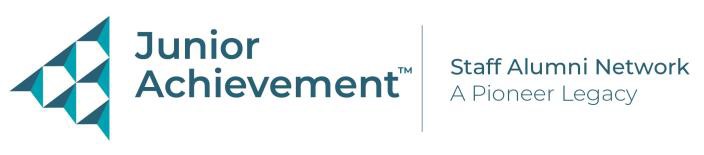 The mission of the JA Staff Alumni Network is to provide a network
for alumni and to further the mission of JA USA.
Committee Accomplishments

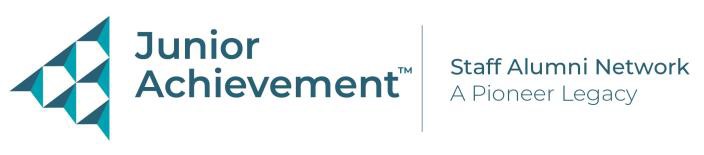 The mission of the JA Staff Alumni Network is to provide a network
for alumni and to further the mission of JA USA.
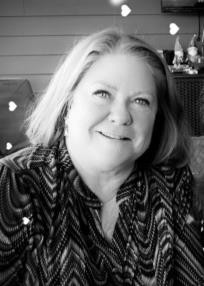 History Committee Sally Stamper, Chair
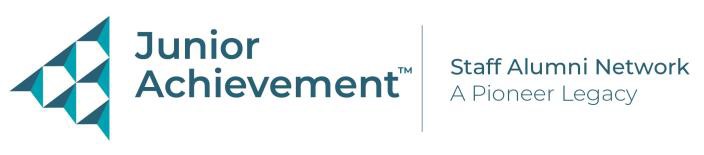 The mission of the JA Staff Alumni Network is to provide a network
for alumni and to further the mission of JA USA.
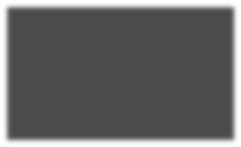 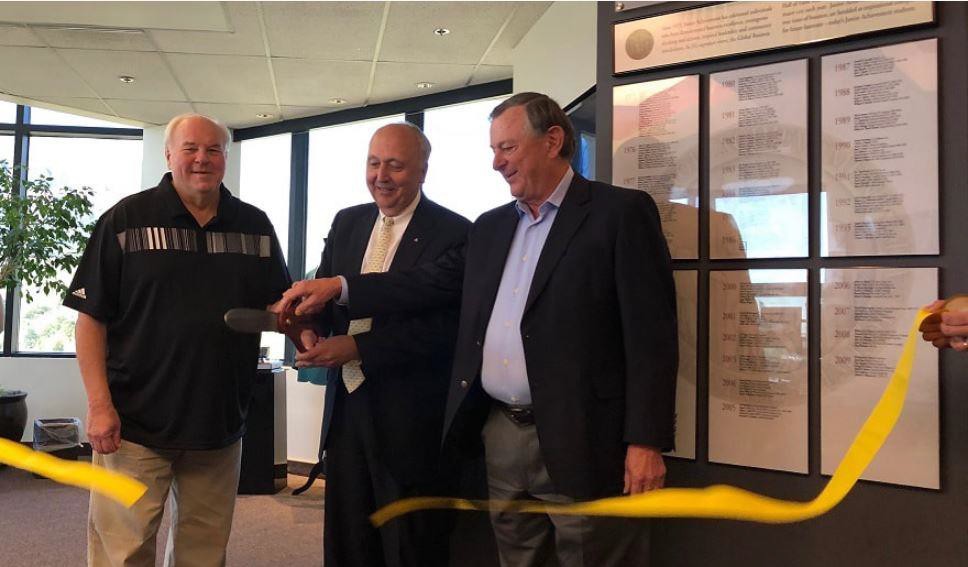 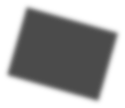 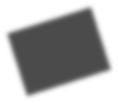 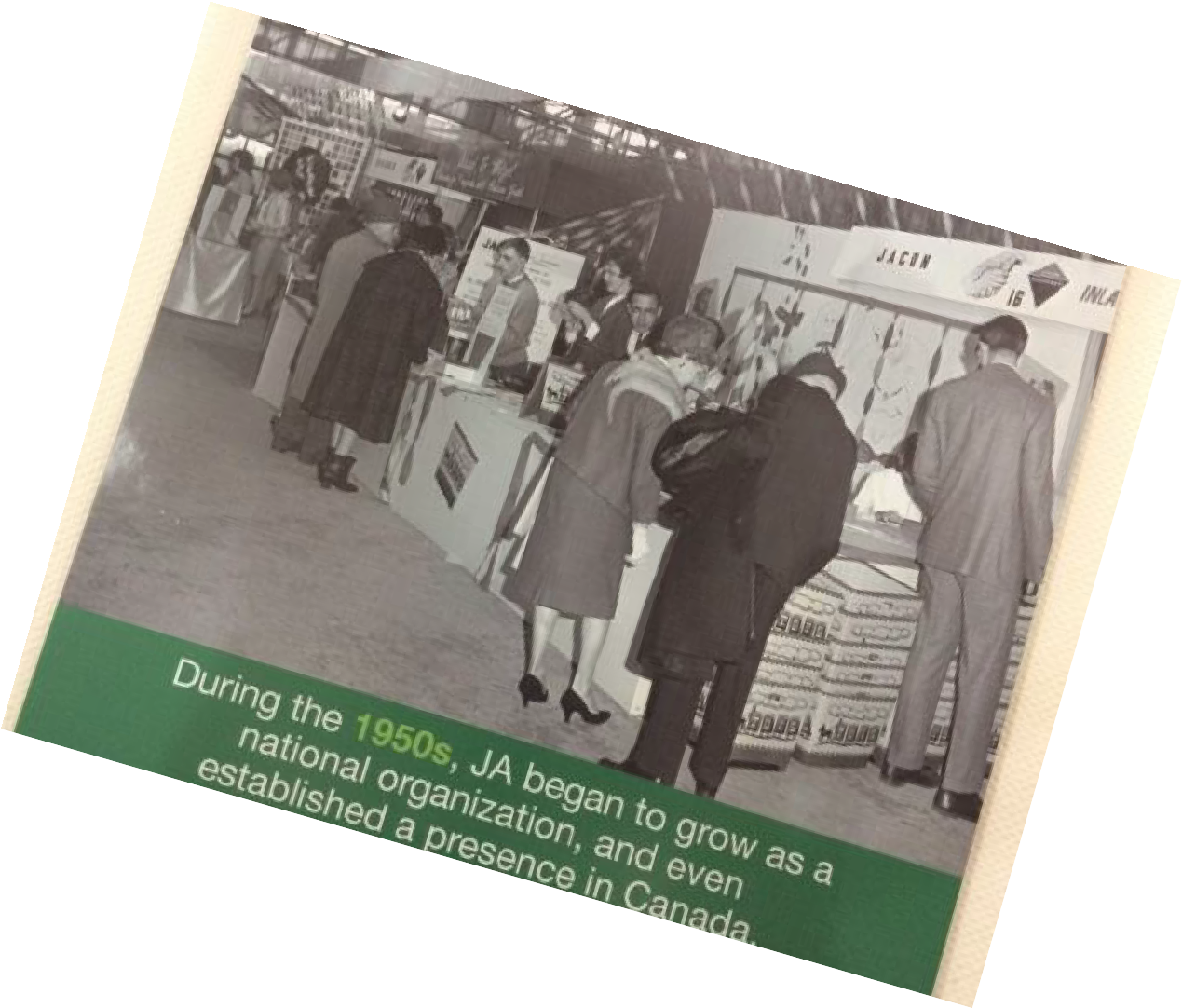 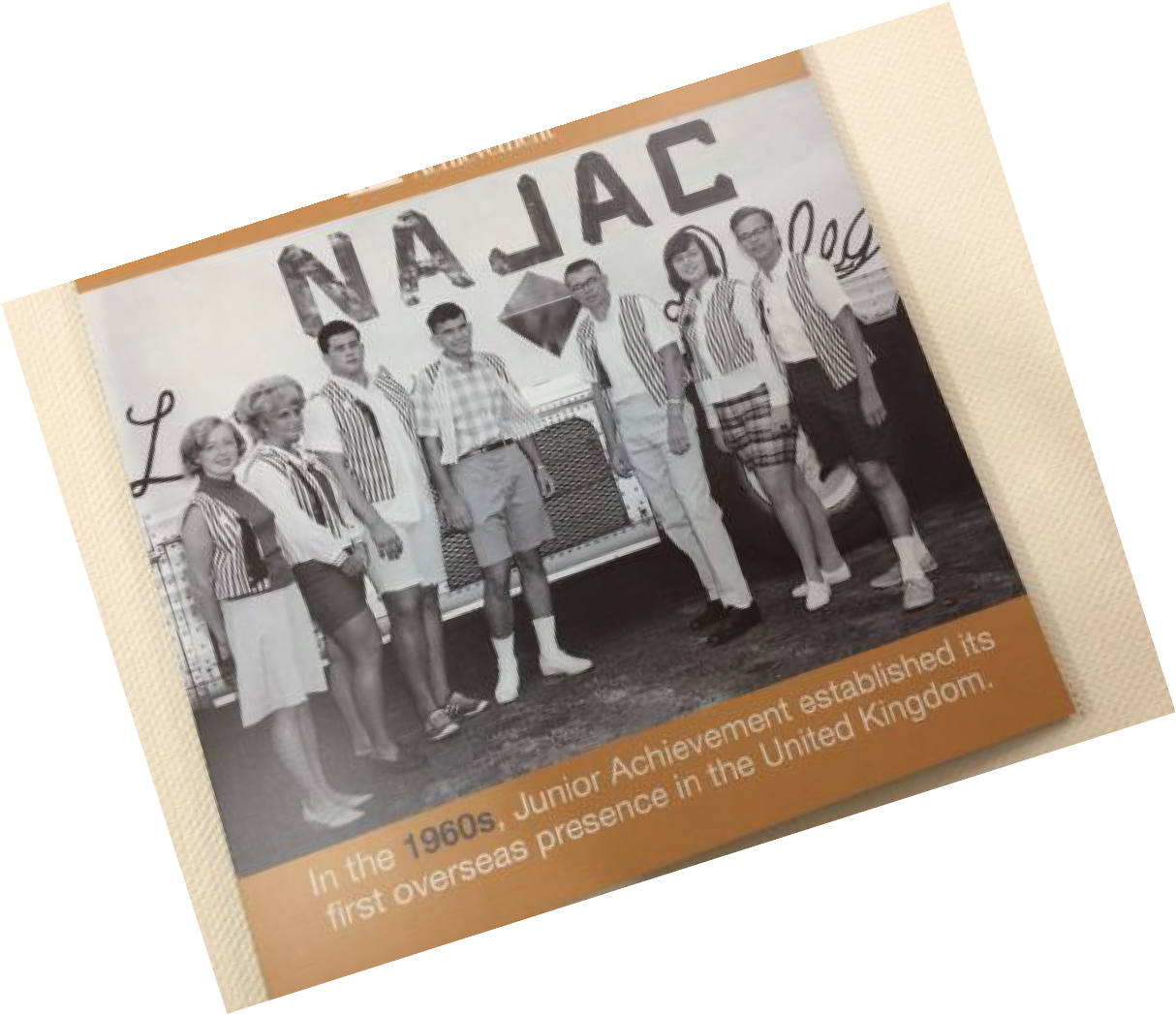 Preserving Our History
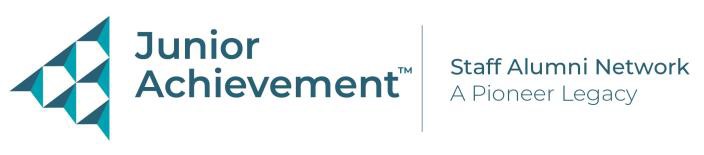 The mission of the JA Staff Alumni Network is to provide a network
for alumni and to further the mission of JA USA.
Committee Members

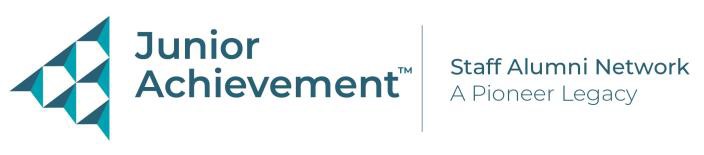 The mission of the JA Staff Alumni Network is to provide a network
for alumni and to further the mission of JA USA.
Committee Goals

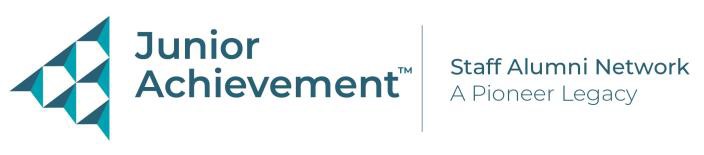 The mission of the JA Staff Alumni Network is to provide a network
for alumni and to further the mission of JA USA.
Committee Accomplishments

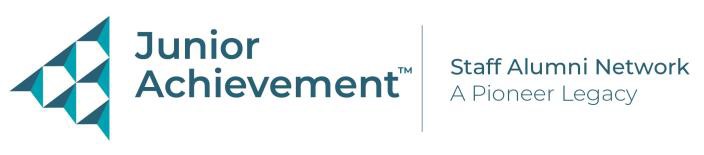 The mission of the JA Staff Alumni Network is to provide a network
for alumni and to further the mission of JA USA.
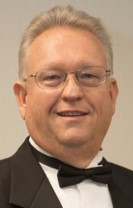 Election of Officers John Weil, JASAN Chair
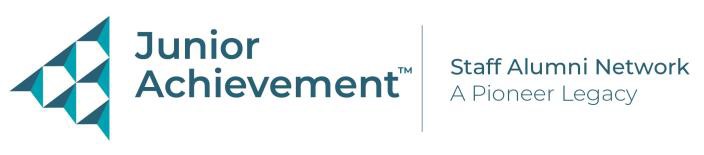 The mission of the JA Staff Alumni Network is to provide a network
for alumni and to further the mission of JA USA.
Election of 2023-24 Officers, Committee Chairs, and At Large Members
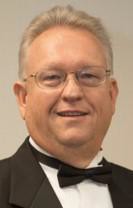 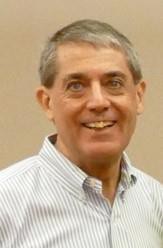 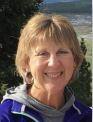 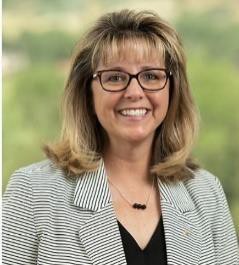 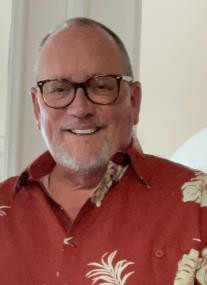 Linda Schoelkopf
Chair, JASAN
Tami Godsey
Chair, Membership
John Weil
Past Chair
Frank Evans
Administration
Dennis Gilfoyle
Chair, Fund Development
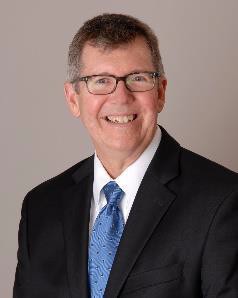 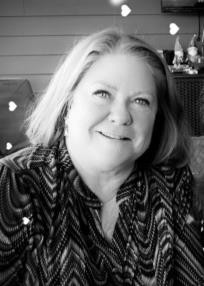 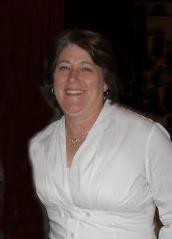 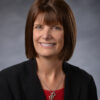 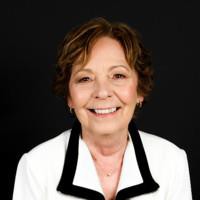 Sally Stamper
Chair, History
Nancy Finke
Chair, Finance
Theo Boots
Chair, Engagement
Pamela Casteel
Chair, Archives
Randal Mays
Chair, Staff HOF
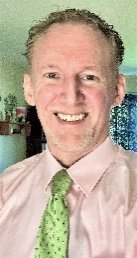 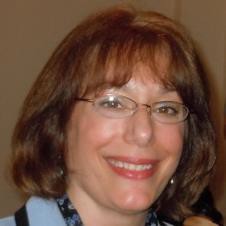 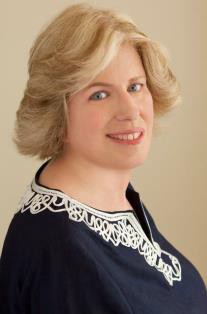 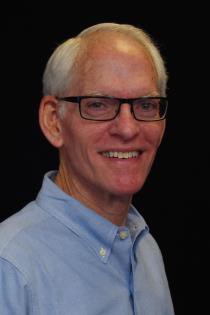 Greg Munson
At Large
Hud Whitenight
Admin
Laurie Stearn
At Large
Lucy O’Donnell
Chair, Staff Development & Recognition
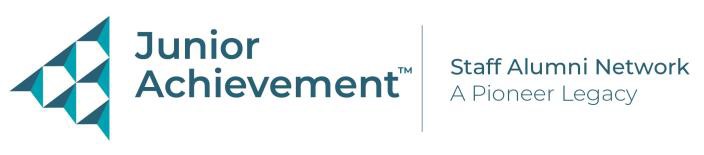 The mission of the JA Staff Alumni Network is to provide a network
for alumni and to further the mission of JA USA.
2022-23 Operating Budget
Nancy Finke, Chair
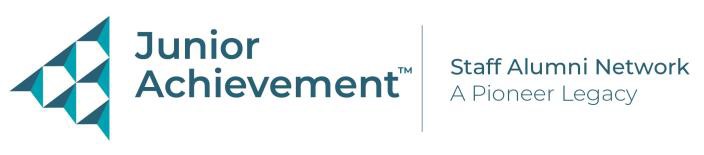 The mission of the JA Staff Alumni Network is to provide a network
for alumni and to further the mission of JA USA.
2021/22 Fund Balance Report
Interim Report for the Period Ending June 30, 2022
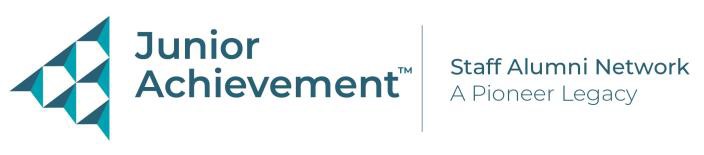 The mission of the JA Staff Alumni Network is to provide a network
for alumni and to further the mission of JA USA.
2023 Member Voting Results
for 
Executive Committee and
Operating Budget
John Weil, Chair, JASAN
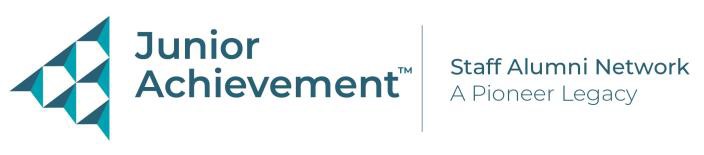 The mission of the JA Staff Alumni Network is to provide a network
for alumni and to further the mission of JA USA.
Results of 2023 Member Voting
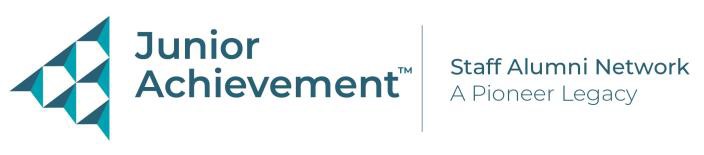 The mission of the JA Staff Alumni Network is to provide a network
for alumni and to further the mission of JA USA.
2023-24 Program of Work
graphic
John Weil, Chair, JASAN
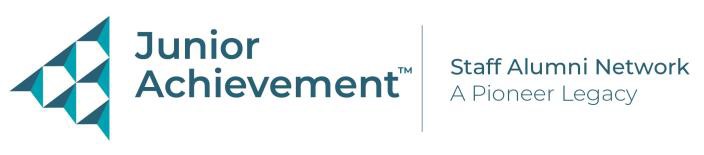 The mission of the JA Staff Alumni Network is to provide a network
for alumni and to further the mission of JA USA.
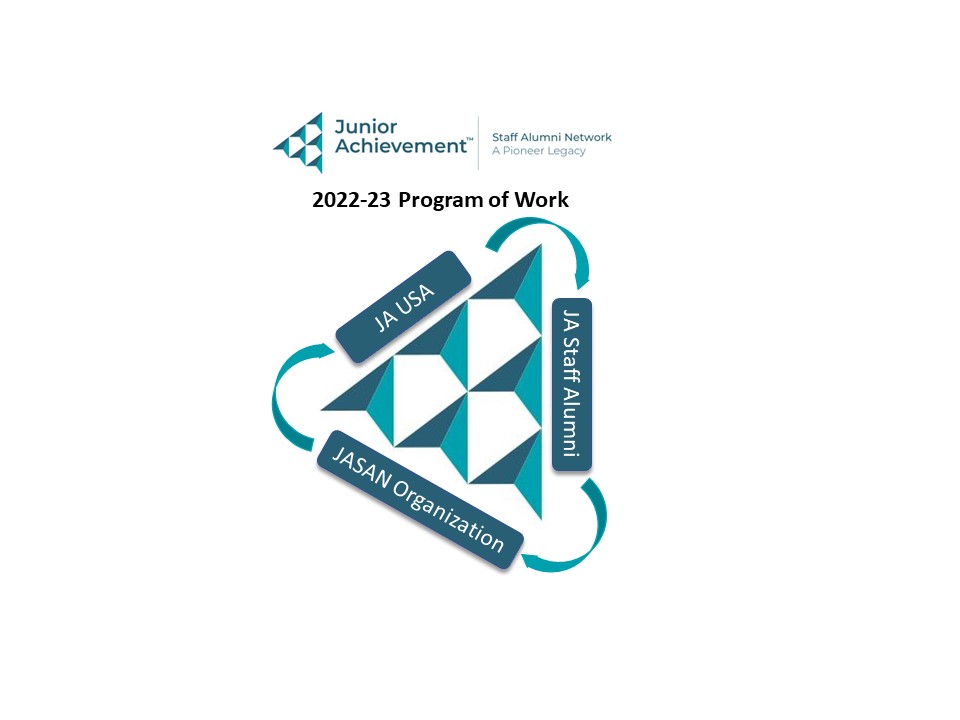 Supporting JA USA
SUPPORT LOCALLY TO IMPACT NATIONALLY.
Sponsor the Jim Sweeny Scholarship and Karl Flemke Award
Provide 50 scholarships for JA area staff to attend the 2023 NLC
Develop, in partnership with JA USA, expectations for connection and follow-up among scholarship recipients and JASAN scholarship contributors
KEEP THE HISTORY OF JA ALIVE AND EASILY AVAILABLE TO ALL.
Transcribe and post Oral histories to the JASAN website
Support the JA Archives
Define a process, consistent with the JA USA-JASAN MOU, for transmission of historically significant documents to the IUPUI Archives 
Support the JA Museum
Support JA USA in the collection and preservation of materials to be maintained in the Museum (physical/virtual) after the JA Headquarters building is sold
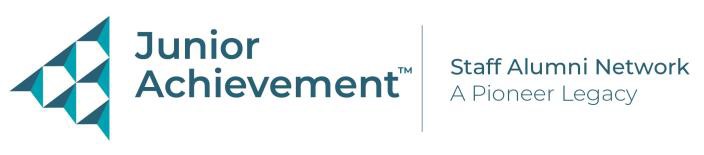 The mission of the JA Staff Alumni Network is to provide a network
for alumni and to further the mission of JA USA.
2023 Member Voting Results
2023-24 Program of Work
John Weil, Chair, JASAN
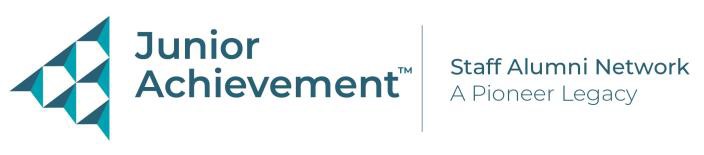 The mission of the JA Staff Alumni Network is to provide a network
for alumni and to further the mission of JA USA.
Results of 2023 Member Voting
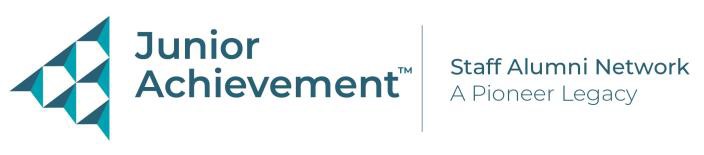 The mission of the JA Staff Alumni Network is to provide a network
for alumni and to further the mission of JA USA.